Словарная работаЗапишите слова. Подчеркните в каждом слове только пропущенную букву:
Ф
О
Н
Е
Т
И
К
А
…утбол
сп…ртсмен
до свида…ия
баск…тбол
парашю…
г…мнастика
хо…кей
м…тч
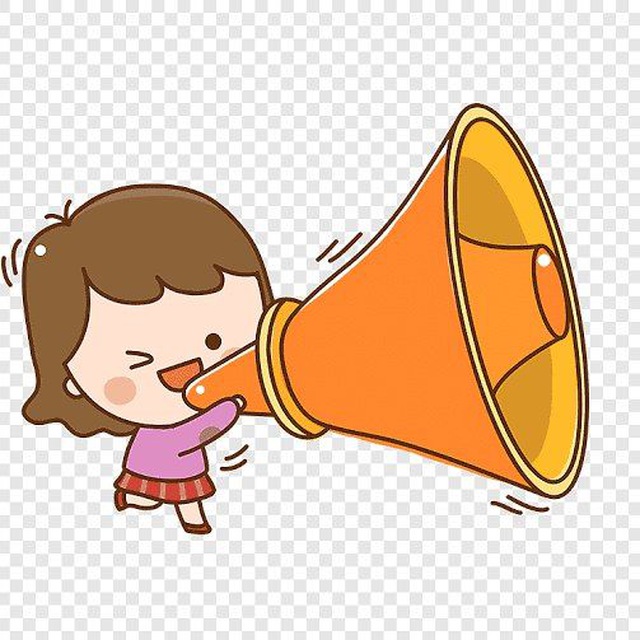 ФОНЕТИКА (от греческого слова phone`- звук)
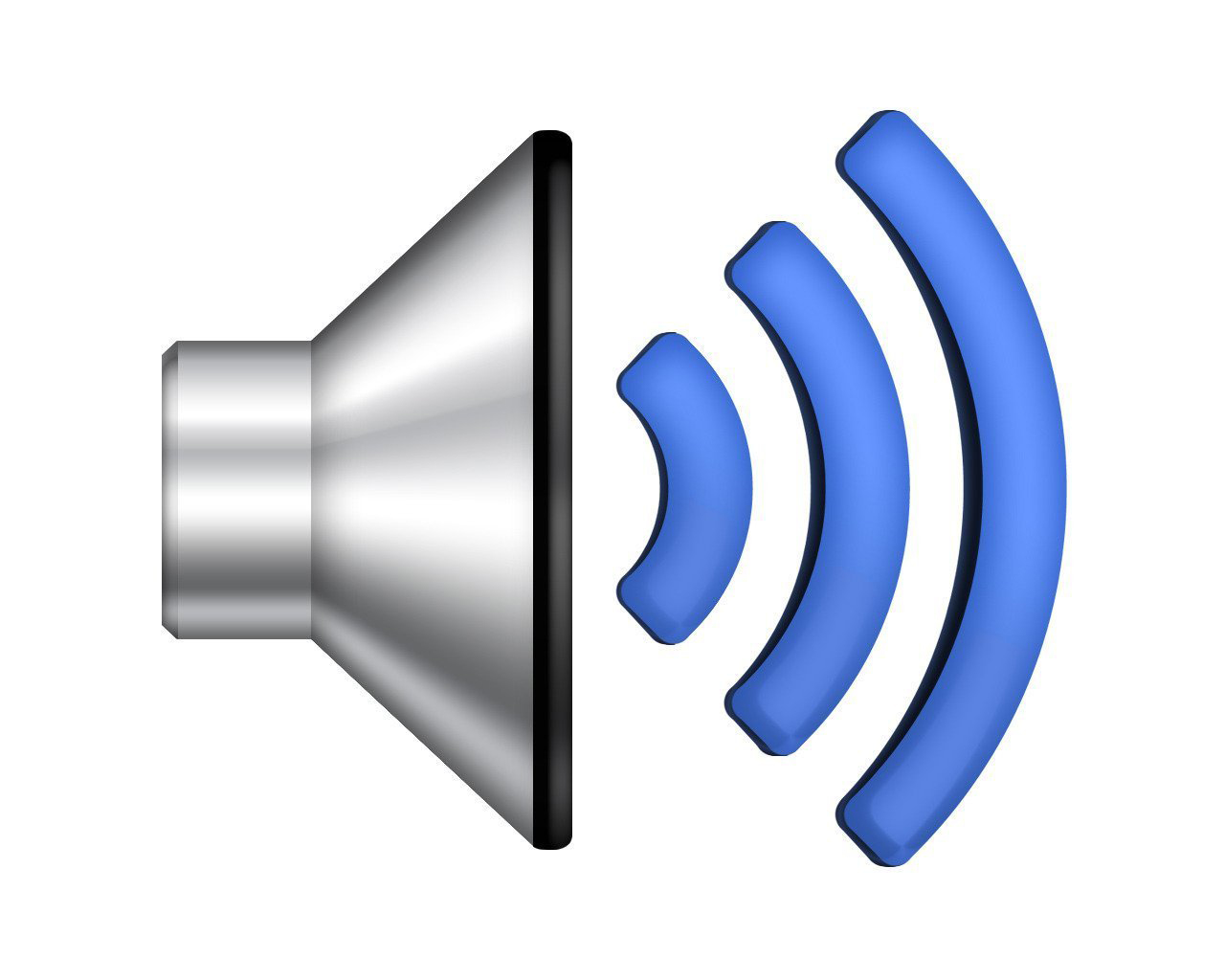 Фонетика. Гласные звуки и буквы, обозначающие их.
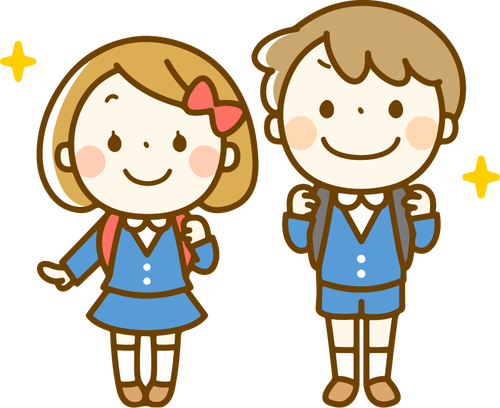 Цели:знать….уметь различать…
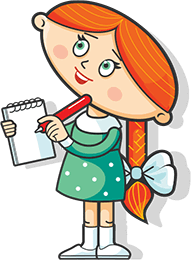 Гласные звуки — это те звуки, которые мы свободно передаем голосом. Отсюда и происходит их название: глас означает «голос». При произнесении воздух выходит через рот и не создает шума, а от положения языка и губ зависит то, какой именно гласный звук мы произнесем.
Что такое гласные буквы и звуки?
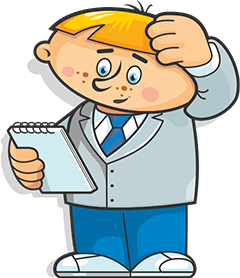 Звуки речи
СОГЛАСНЫЕ
ГЛАСНЫЕ
Воздух свободно идёт через рот
Нет препятствий разных,
Голос участвует, голос зовёт,
Звук получается гласный.
А согласные…согласны
Шелестеть, шептать, скрипеть,
Даже фыркать и шипеть, 
Но не хочется им петь.
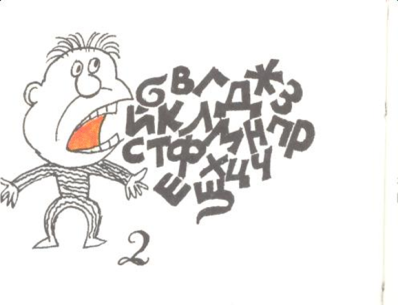 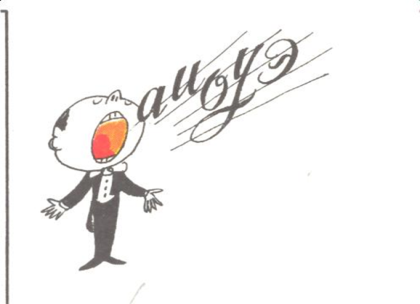 ГЛАСНЫЕ ЗВУКИ РЕЧИ
А  О  И  Ы  Э  У  Е  Ё  Ю Я(10) - буквы
А
О
И
Ы
У
Э
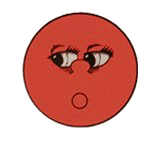 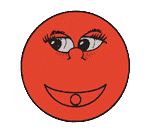 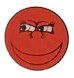 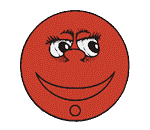 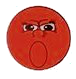 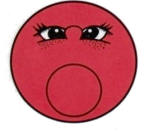 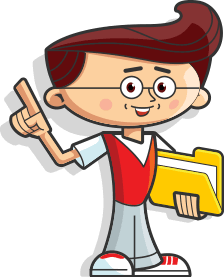 Гласных букв – 10 (Буквы Е,Ё,Ю,Я звуками не являются!)Гласных звуков – 6
Как гласные звуки связаны со слогами?
Гласные звуки образуют слоги — звуковые отрезки слов, которые мы произносим одним выдохом. 
сколько в слове гласных — столько и слогов
Например, в слове путешествие 5 гласных звуков: [у], [и], [э], [и] и [э]. Это значит, что в нем 5 слогов: пу-те-ше-стви-е.
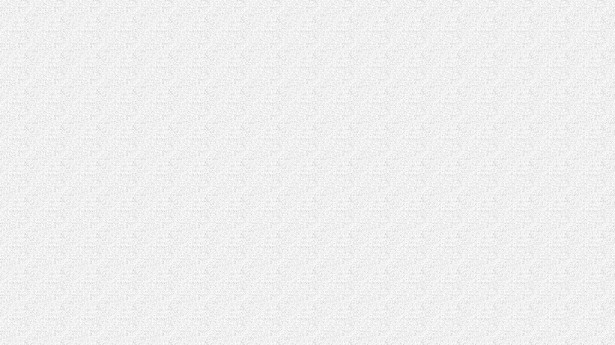 Проверьте себя!
Посчитайте количество слогов в словах: примерять, кожевник, ухоженный, заботиться, приставка, столица, мокрый, приглашение, оранжевые.
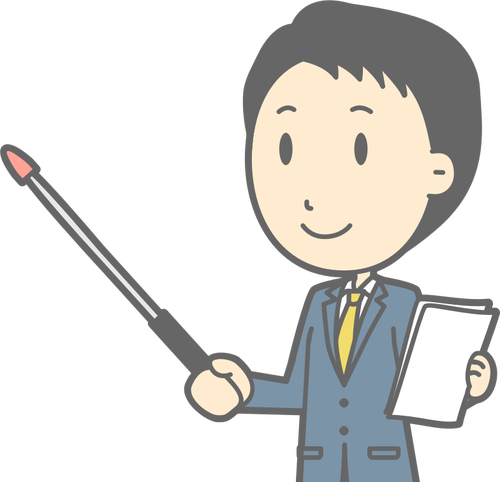 3
3
4
4
3
3
2
5
5
Гласные звуки и ударение
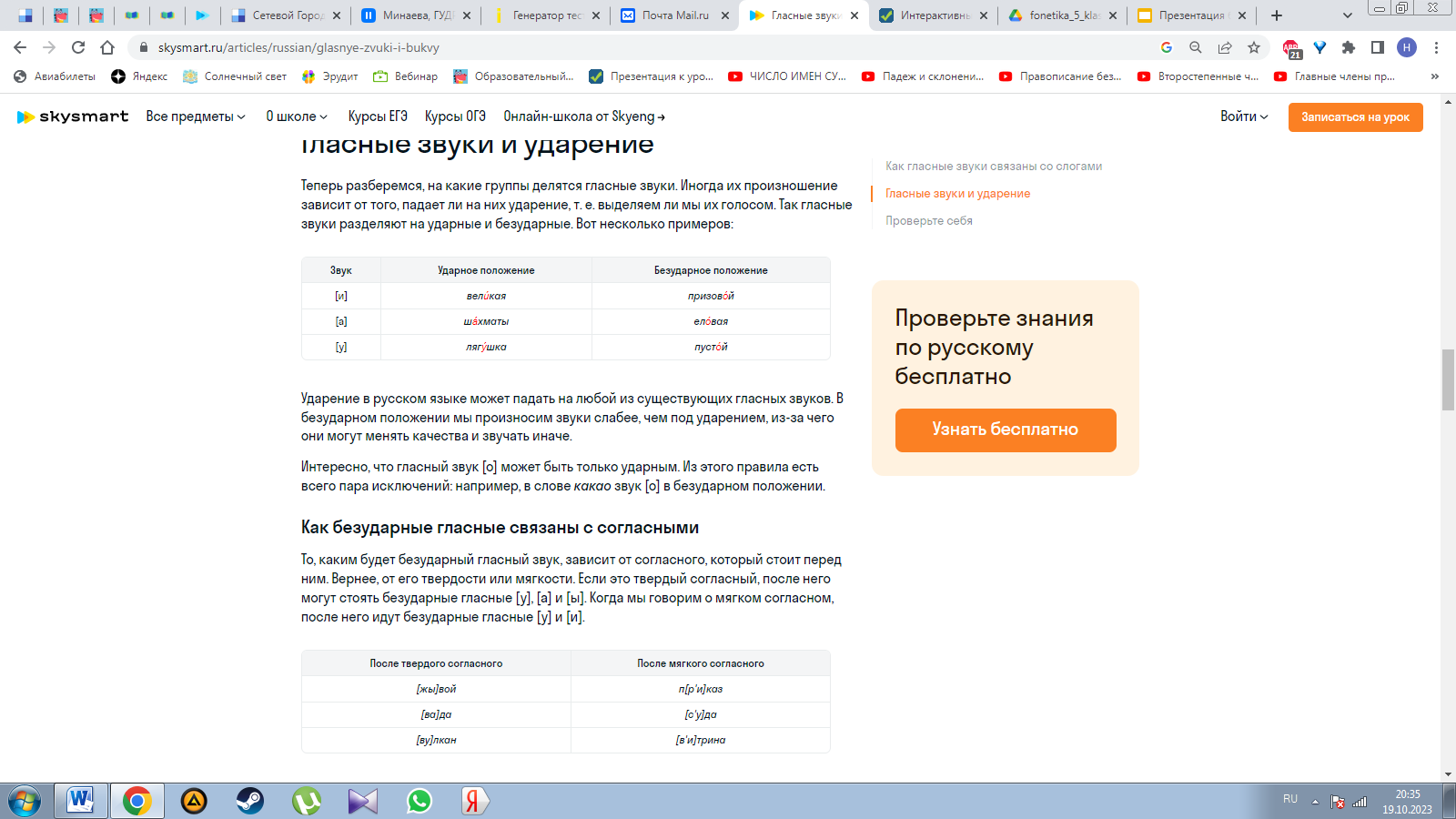 Ударение в русском языке может падать на любой из существующих гласных звуков. В безударном положении мы произносим звуки слабее, чем под ударением, из-за чего они могут менять качества и звучать иначе.
Интересно, что гласный звук [о] может быть только ударным. Из этого правила есть всего пара исключений: например, в слове КАКАО звук [о] в безударном положении.
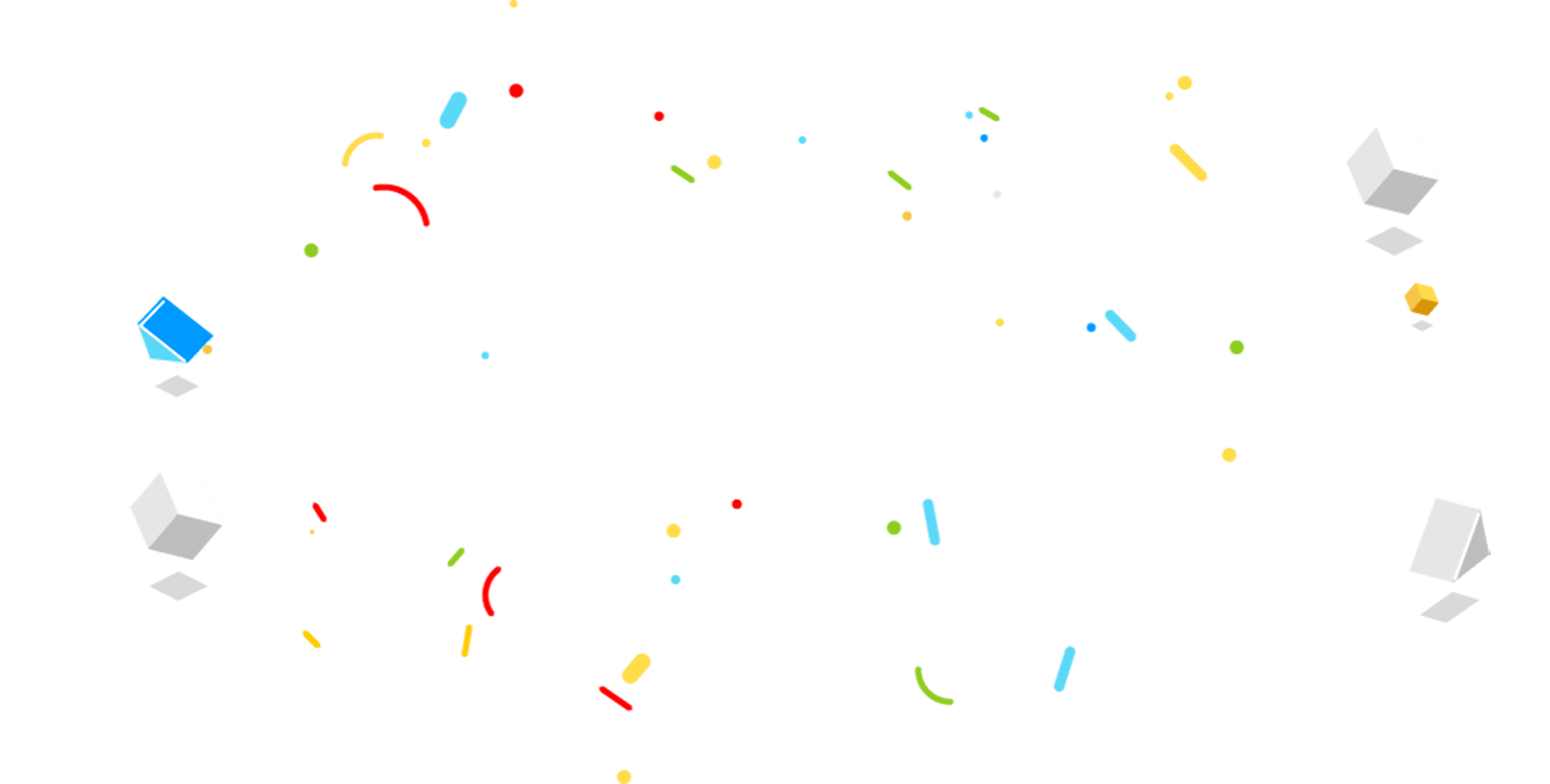 Проверьте себя!
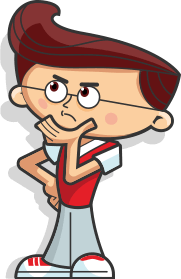 Задание 1
Перечислите все гласные звуки в этих словах:


верещать     ярмарка     
радоваться     кукольная     
далекий     приятель     
голосование
[И, И, А]
[А, А, А]
[А, А, А, А]
[У, А, А, А]
[А, О, И]
[И, А, И]
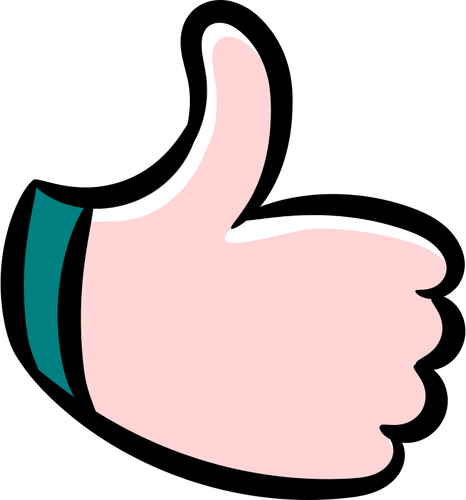 [А, А, А, А, И, Э]
Задание 2

Назовите по 2 слова, в которых звуки [а], [и], [у] и [ы] были бы в ударном положении.
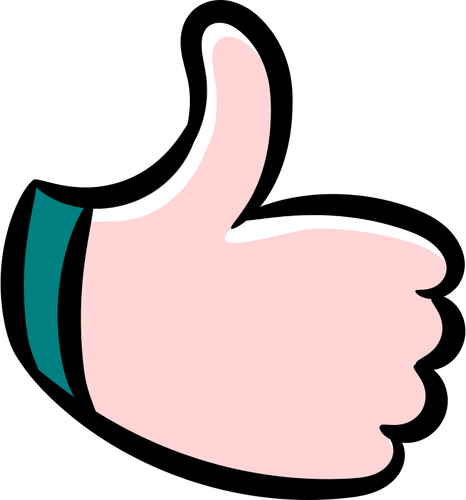 Задание 3
Посчитайте количество слогов в словах ниже:

невесомый
           восход
                   приключение
                                маляр
                                       увековечить
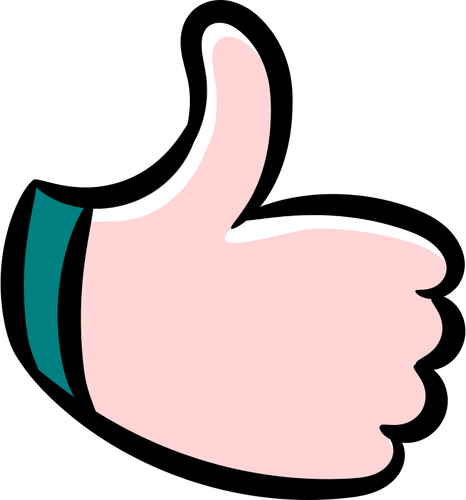 Самостоятельная работа. Диктант.
если звук А в слове ударный         +если звук А в слове безударный    -
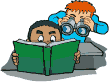 Диктантударный/безударный слог
Самопроверка.
1. –2. +3. –4. – 5. – 6. –7. +8. –9. +10. –
Критерии: 
«5» - 1 ошибка
«4» - 2-3 ошибки
«3» - 4-5 ошибок
Как называется раздел науки о языке, в котором изучаются звуки речи?На какие две группы делятся звуки речи?Сколько гласных букв?Сколько гласных звуков?Гласные звуки бывают…
Спасибо за урок!
Запишите домашнее задание:
Выполните задания на рабочем листе.
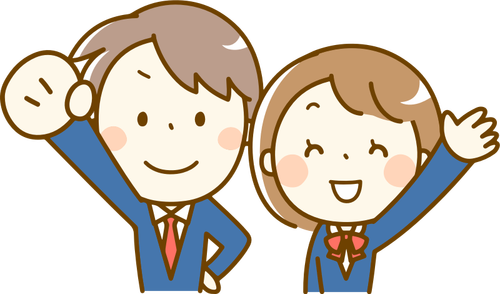